SD5953 Successful Project Management SELECTING THE RIGHT PM METHOD
School of Design
The Polytechnic University of Hong Kong
IMPORTANT

Please sit with the members 
of your final group project
Graham Leach, Instructor
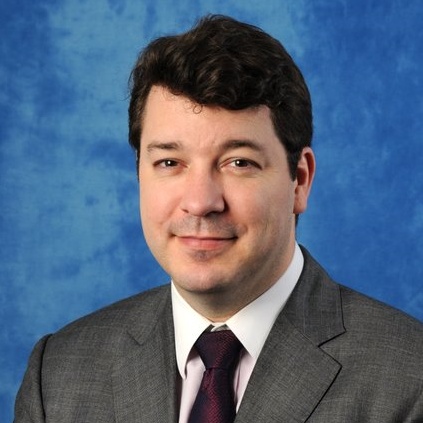 polyusd5953@gmail.com
www.graham-leach.com
SELECTING THE RIGHT PM METHOD
Choosing the Perfect
Tool for the Job
Your Options
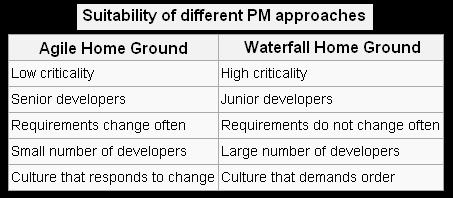 QUESTIONS?
THANK YOU